Drone Software AI
Цифровая платформа и программное обеспечение для БПЛА
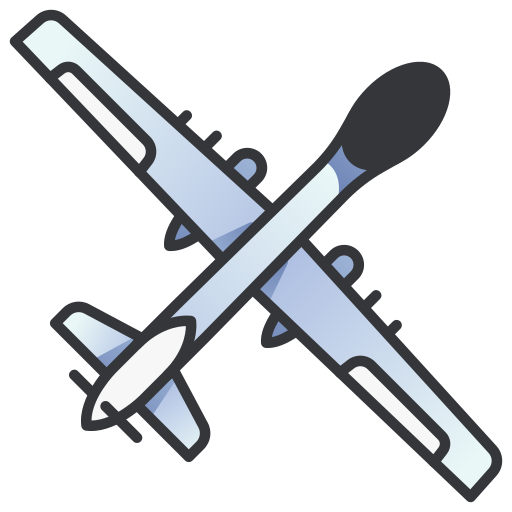 Проблема
Во многих сферах экономики начинают активно использоваться БПЛА. Но не хватает технологии для эффективного использования дронов
Тенденция использования дронов в будущем
В 2021 общий оборот
мирового рынка дронов был 26,3 млрд долларовК 2026  ожидается оборот 41 млрд долларов
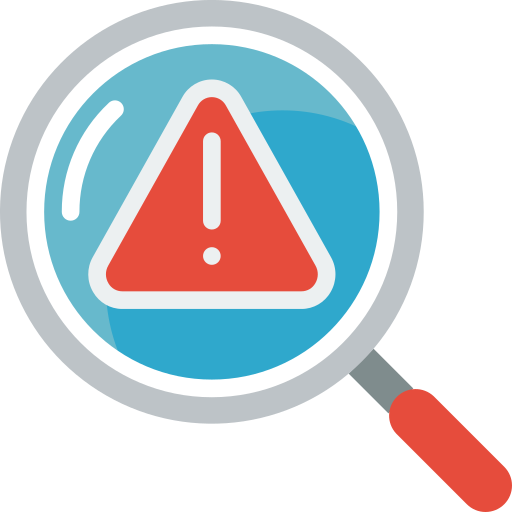 Решение
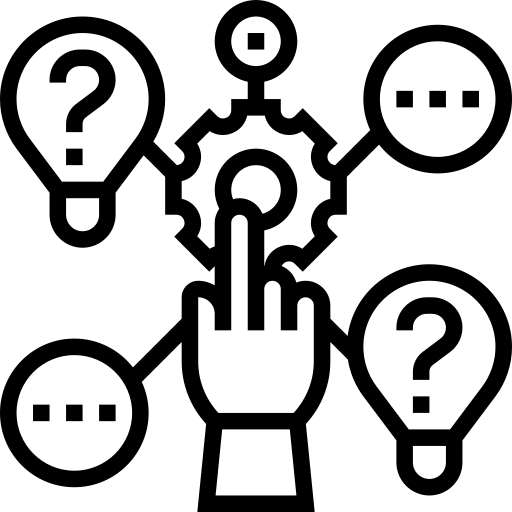 Использование ИИ с целью повышения эффективности работы БПЛА в различных секторах бизнеса
Продукт
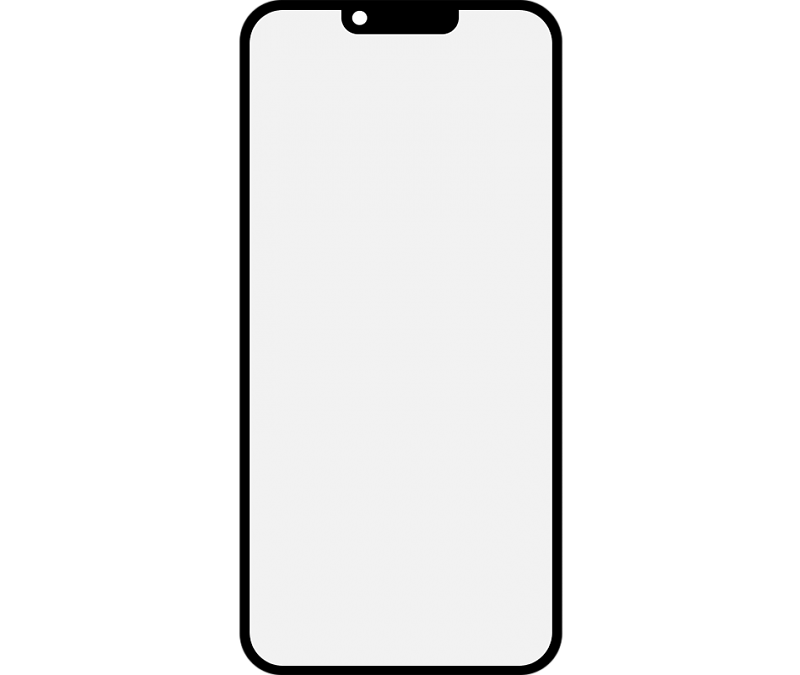 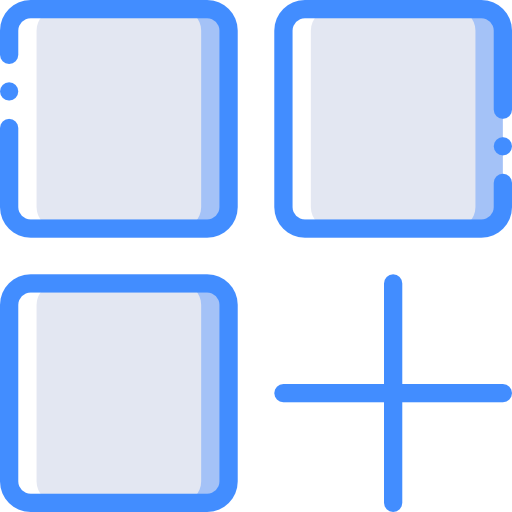 Drone Software AI
Цифровая платформа, на которой осуществляется персональный подбор дронов на базе ИИ с функционалом, учитывающим конкретные бизнес-задачи и цели предприятия
автопилот
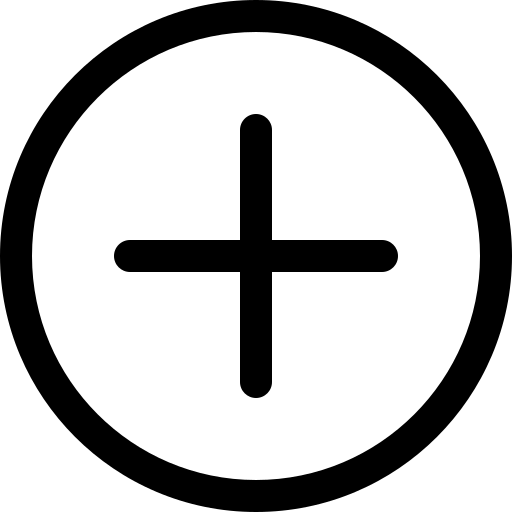 маршрут
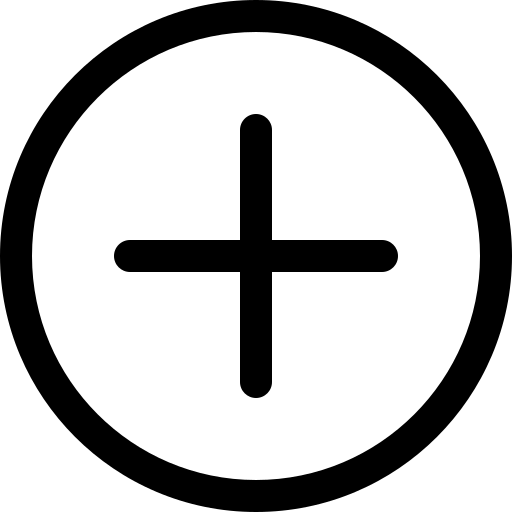 функции
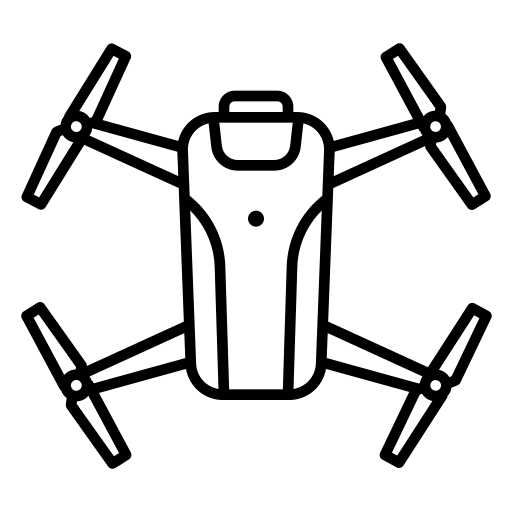 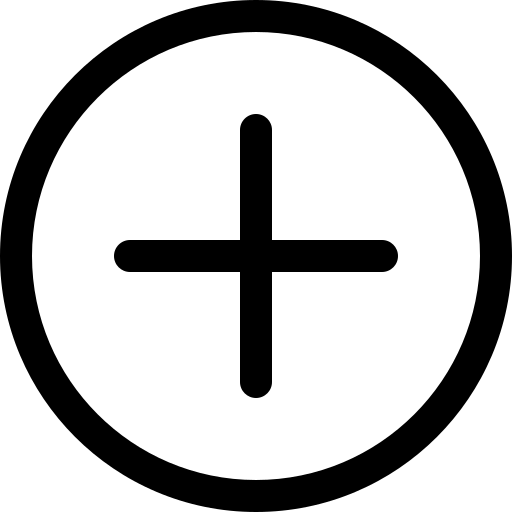 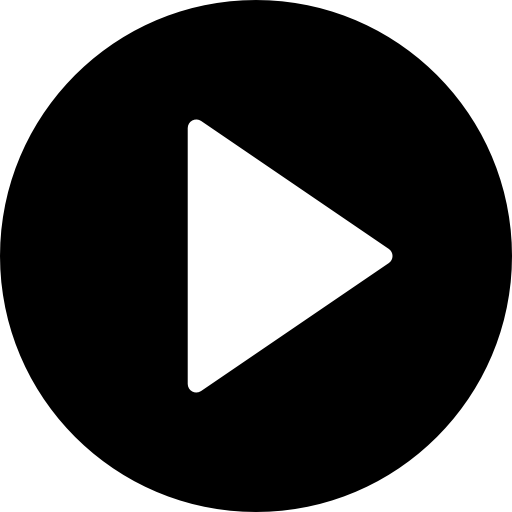 Целевая аудитория
Рынок
B2B 
B2G
Весь спектр бизнеса, в котором возможно использования дронов с ИИ. 
PAM: 6 млн компаний в России
TAM: 20 тыс. компании средних и крупных бизнесов в РФ 
SAM: 4 тысячи компаний, использующие дроны
SOM: 1 тысяча компаний
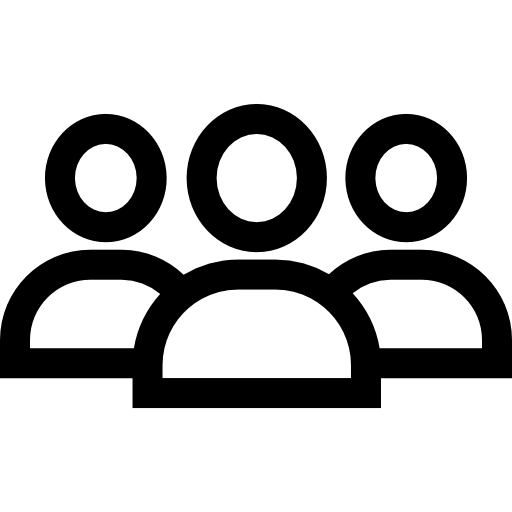 Основные конкуренты
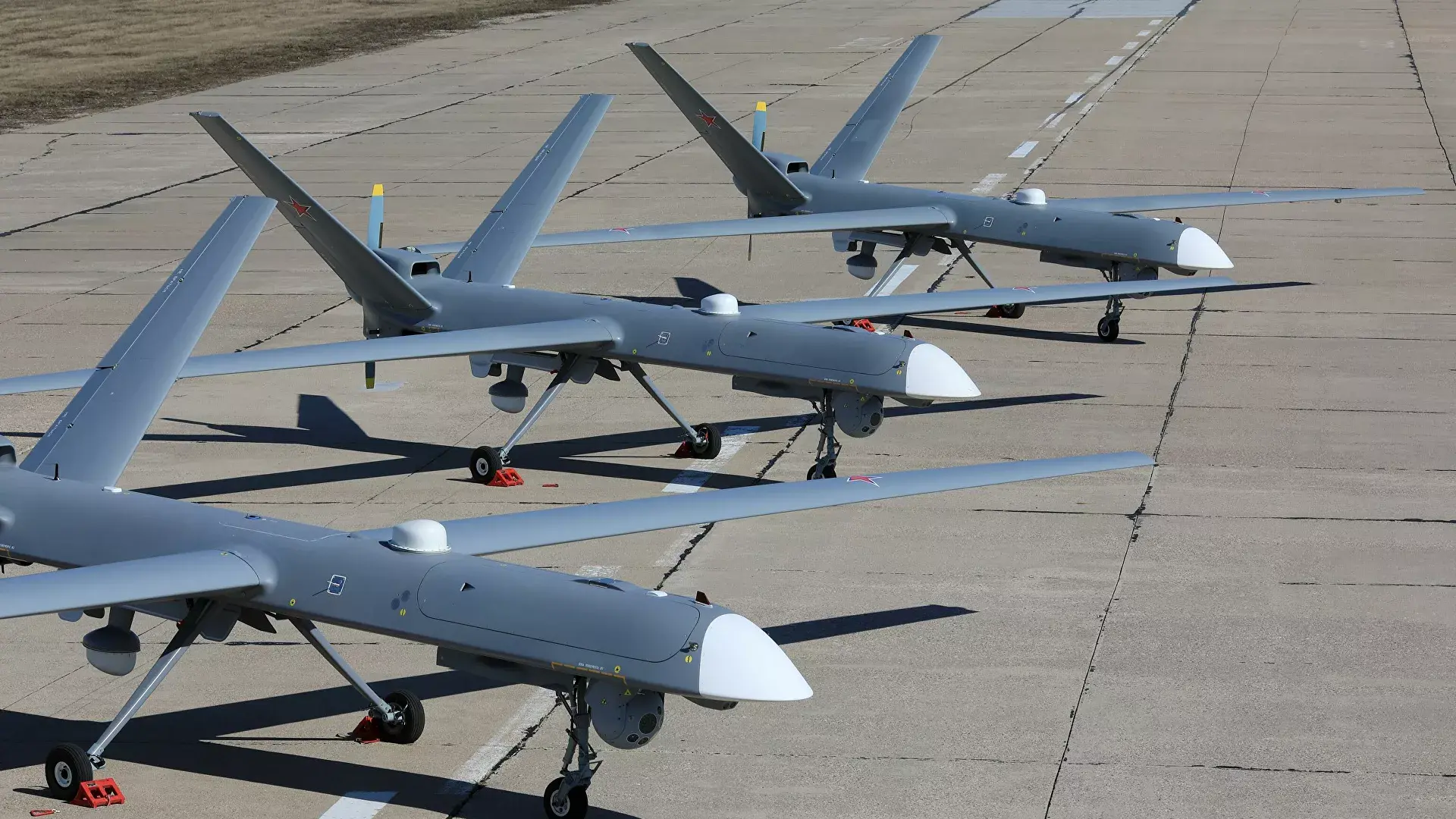 Компании использующие дроны для решения своих задач:

Яндекс, DJI, Parrot
Социальная значимость
поисково-спасательных операциях
 мониторинге криминальной активности, 
медицинской помощи, доставка медикаментов
оказании первой помощи на месте ЧП.
Дроны с ИИ могут использоваться для обеспечения безопасности общества.
Экологическая польза
Конкурентные преимущества
План развития
СРОКИ

ДО КОНЦА ДЕКАБРЯ


ДО КОНЦА МАРТА


ДО КОНЦА ИЮНЯ


ДО КОНЦА 2025
HADI циклы, исследование гитопез 
Разработка концептуального дизайна дронов. 
Установление бюджета проекта и поиск финансирования

2. Проектирование в производстве прототипа
Продажи и тестирование MVP в полевых условиях

3.Формирование итогового вида платформы с конструктором онлайн курсов 

4. Масштабирование. Расширение ассортимента и услуг.
Затраты
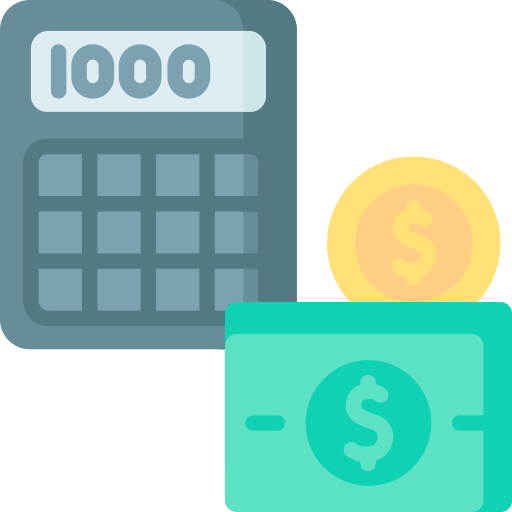 Разработка программного обеспечения
20.000.000 рублей
Покупка дрона для тестирования приложения 
2.000.000 рублей
Создание сайта и мобильного приложения
1.500.000 рублей
Затраты на рекламу приложения
600.000 рублей
Аналитика
SWOT
STEEPLE
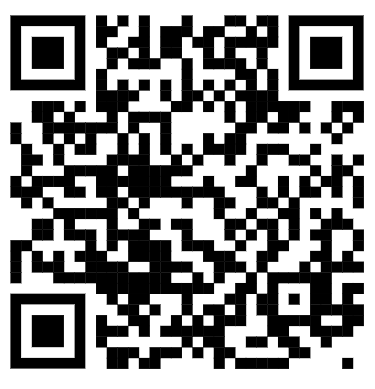 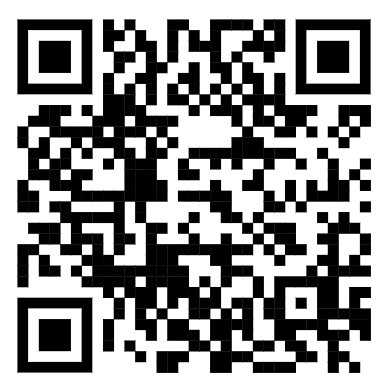 Команда проекта
Тимур 
Ханжин
Максим Столбов
Владимир Филимонов - лидер проекта
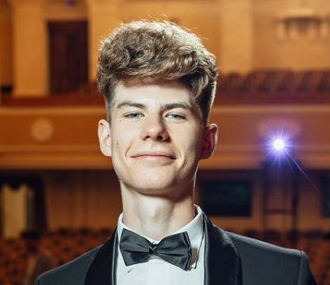 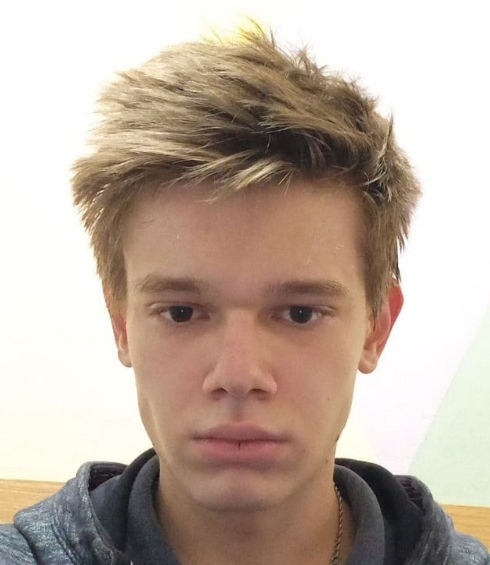 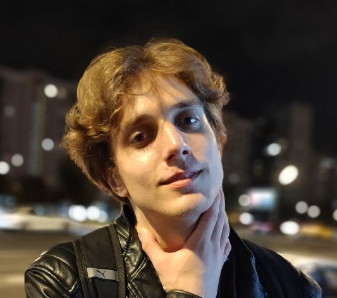